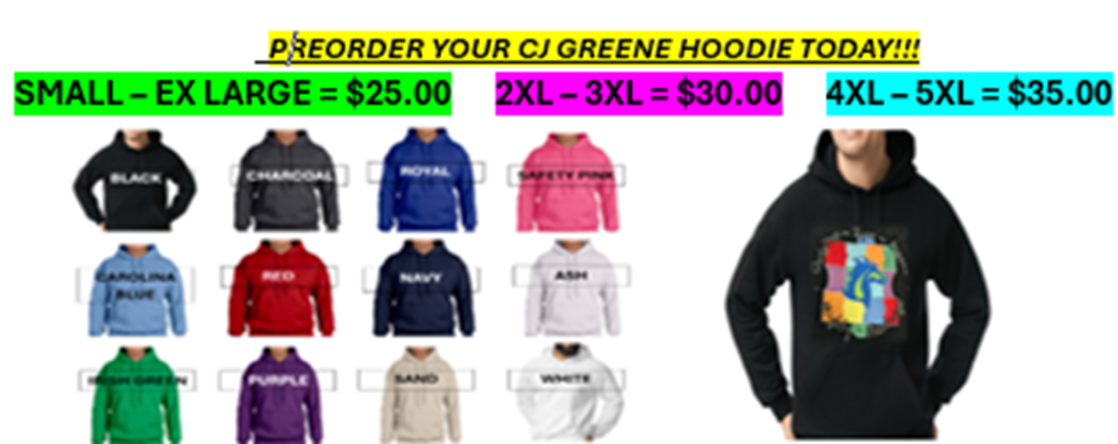 March 5- PTA Meeting
March 7- Women’s ACC Tournament
March 14- Special Olympics- Basketball
March 28- End of 3rd Quarter
March 31- Teacher Workday
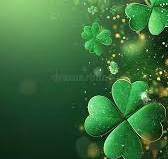 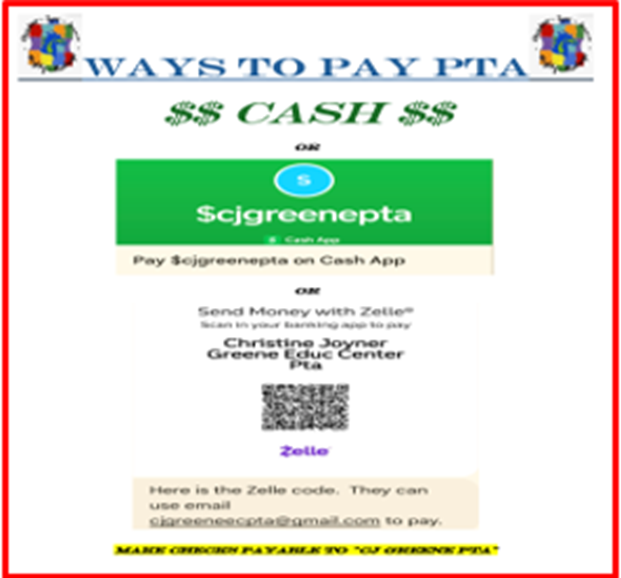 CJ Greene PTA
Media Newsletter-March 2025